СП «Детский сад Журавушка» ГБОУ СОШ №1 города Похвистнево
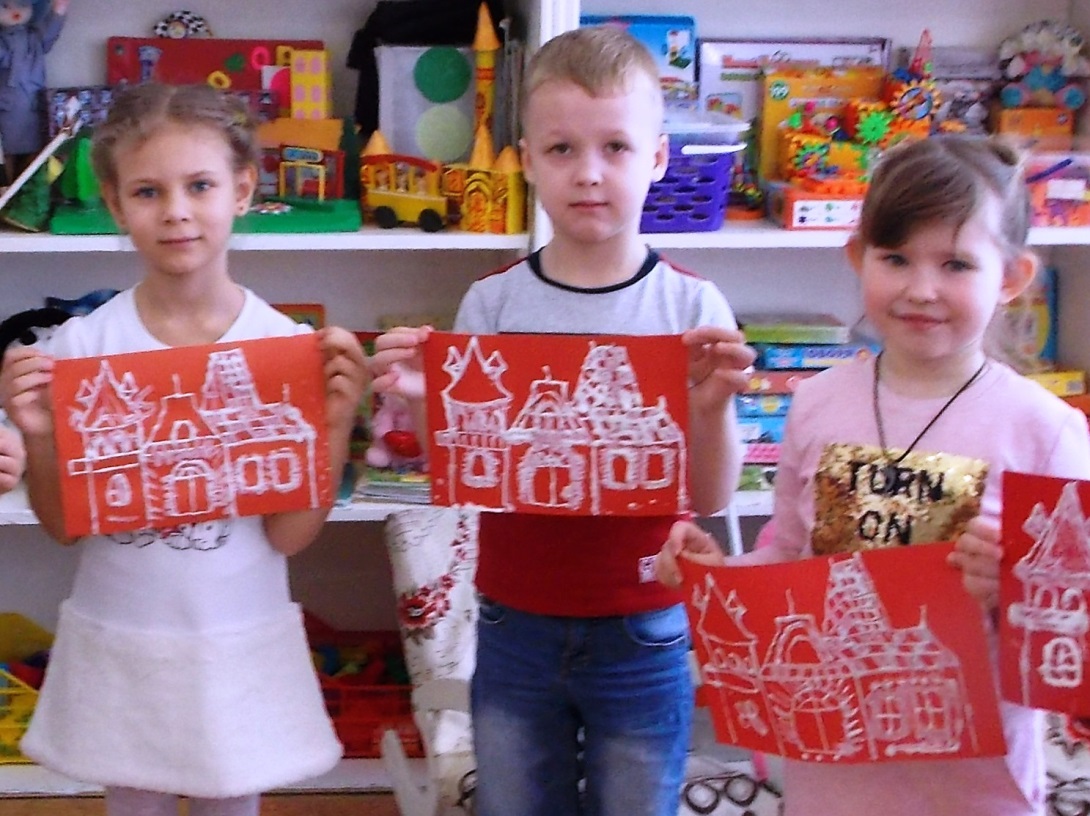 «Формирование художественных и первичных математических представлений у дошкольников через знакомство с конструктивно-выразительными особенностями особняка И. А. Клодта»
Старший воспитатель Ионова Л.Ф.
На подготовительном  этапе дети «отправились в путешествие» в город Самара, выкладывали название города
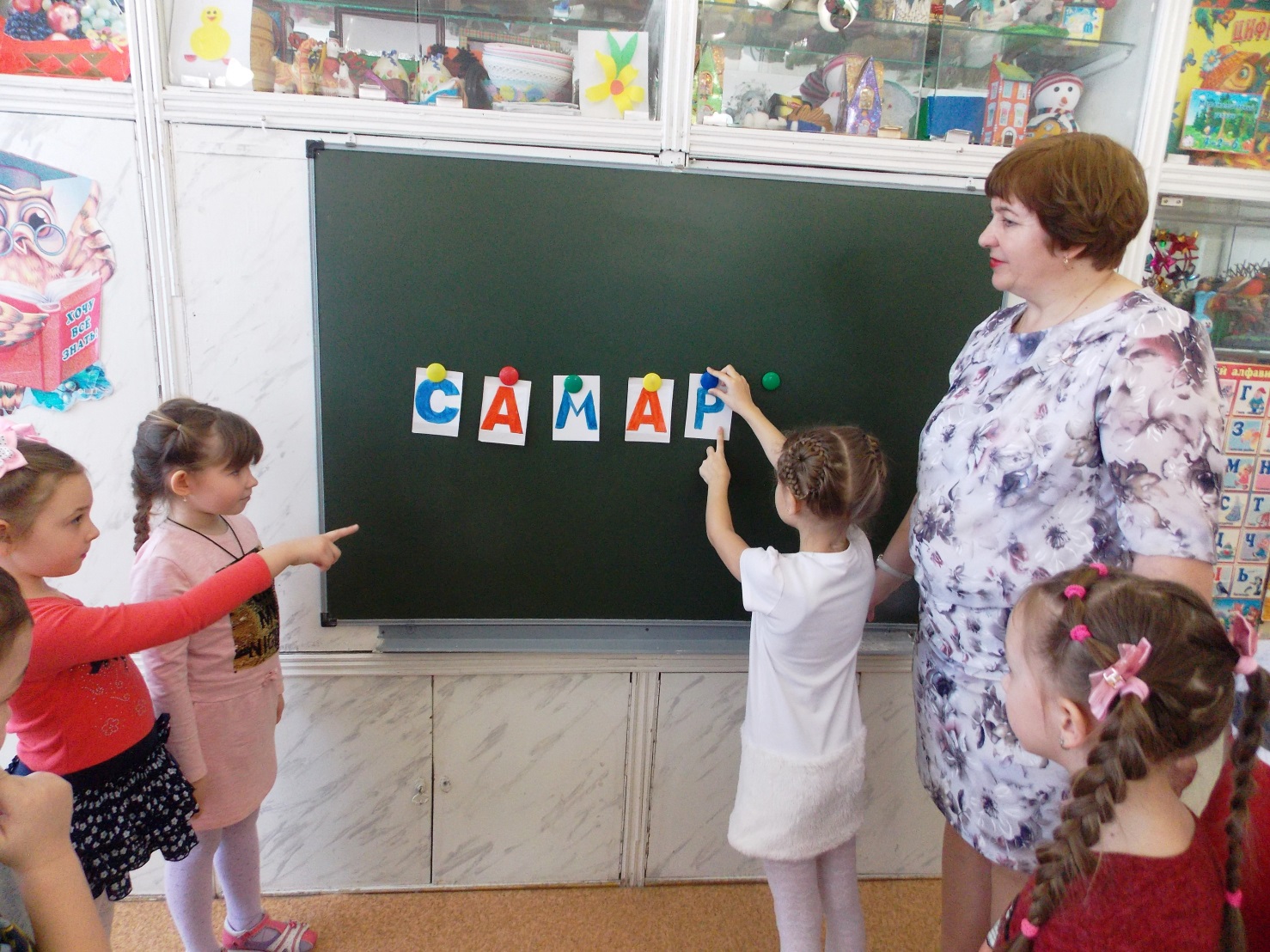 В процессе дидактических игр закреплялись названия архитектурных элементов
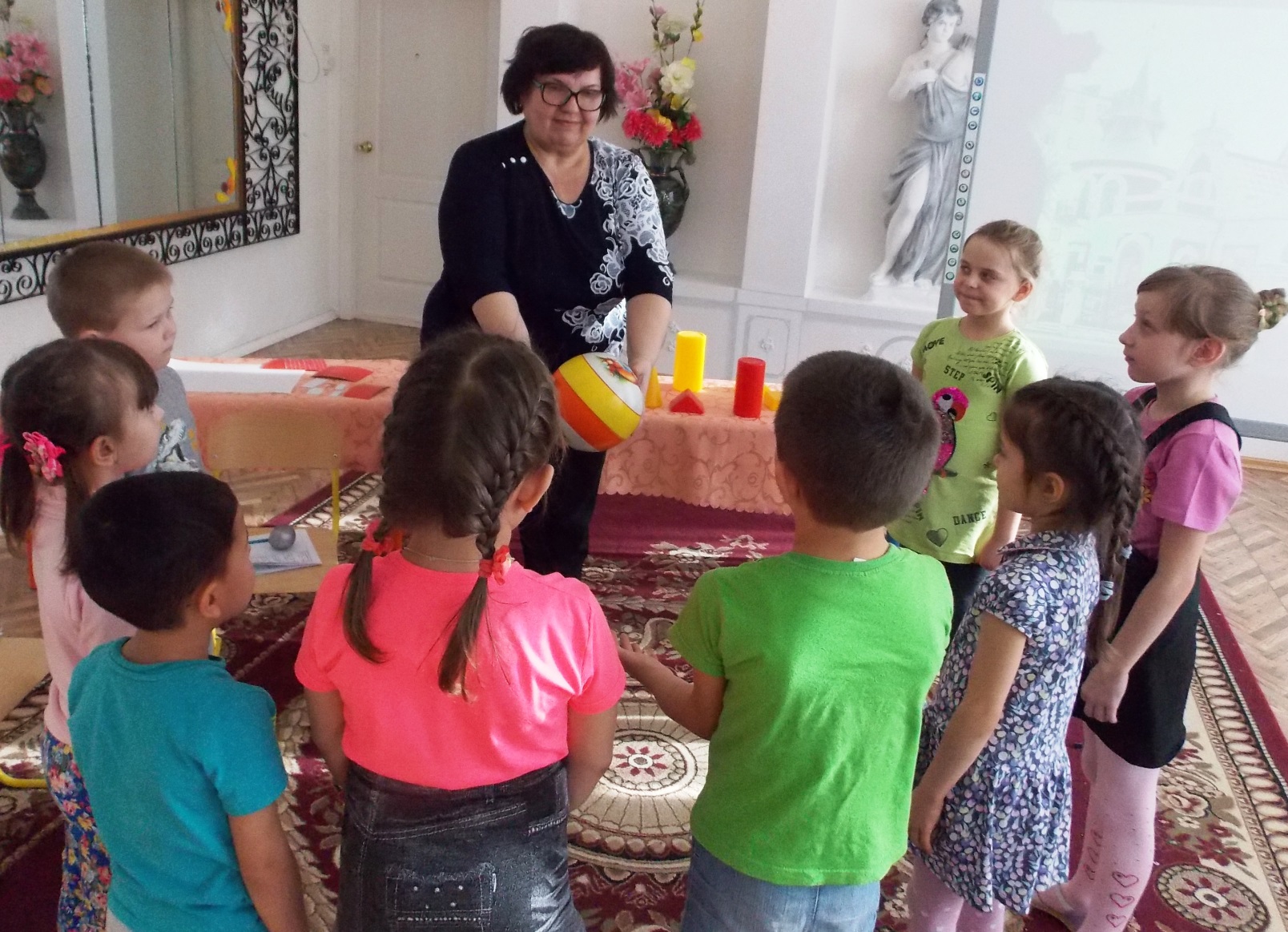 На первом исследовательском этапе проекта дошкольники с большим интересом принимали участие в виртуальной экскурсии и создали фотовыставку архитектурных достопримечательностей города Самара
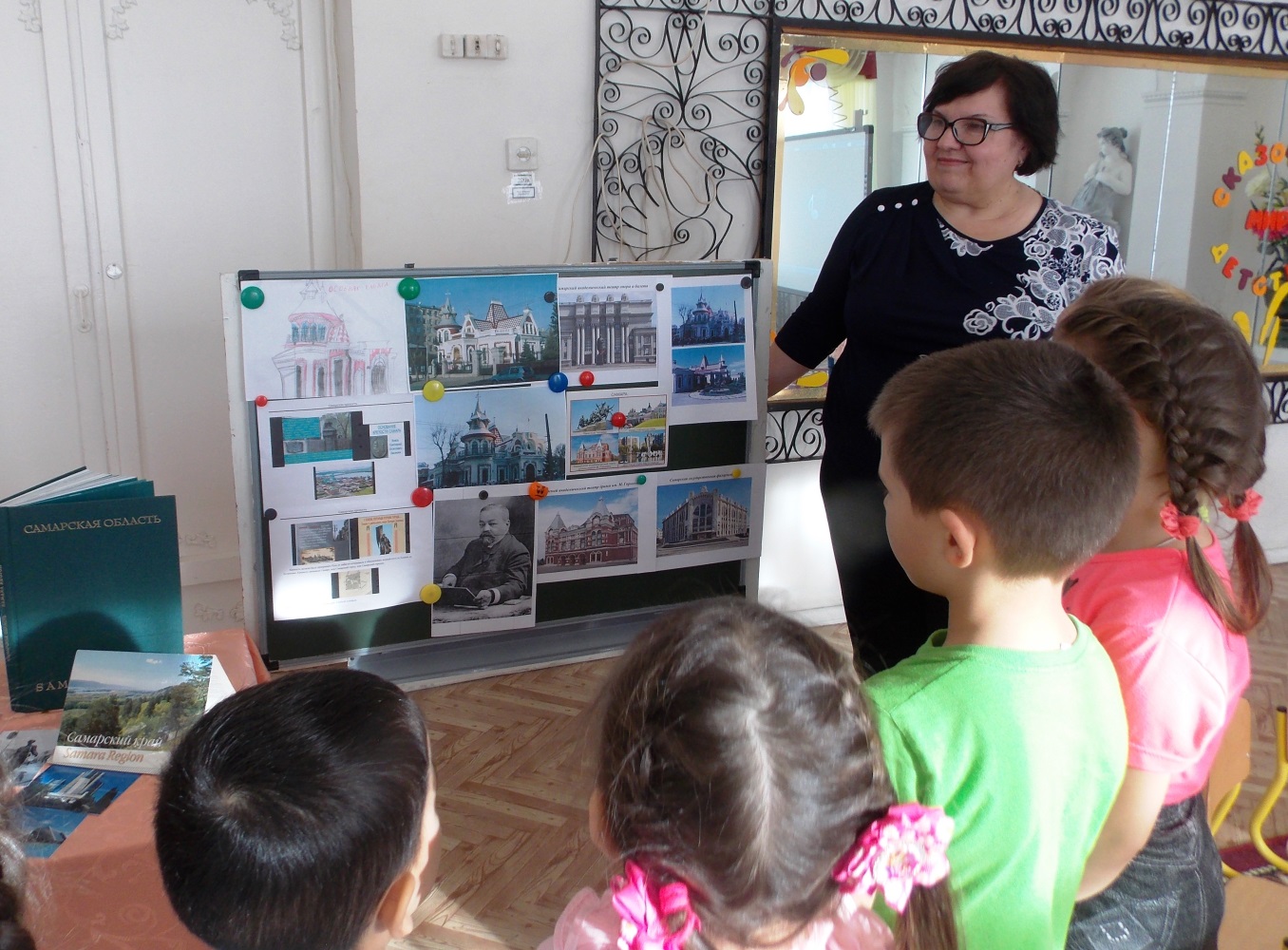 Дети познакомились с внешним видом здания И.А. Клодта, отметили его архитектурные особенности
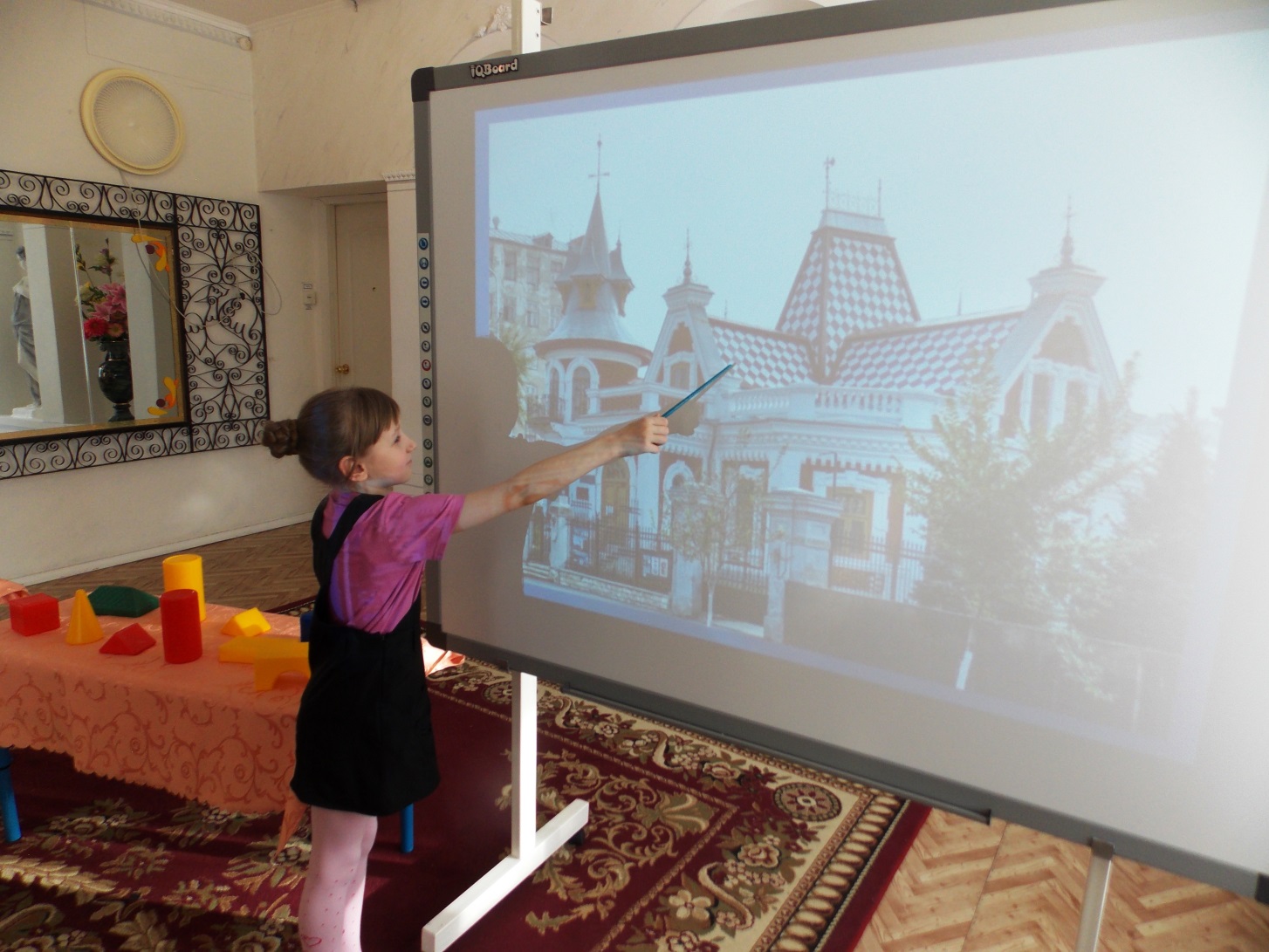 Дошкольники  увлеченно  находили  и называлиобъемные геометрические формы в архитектуре особняка И.А. Клодта
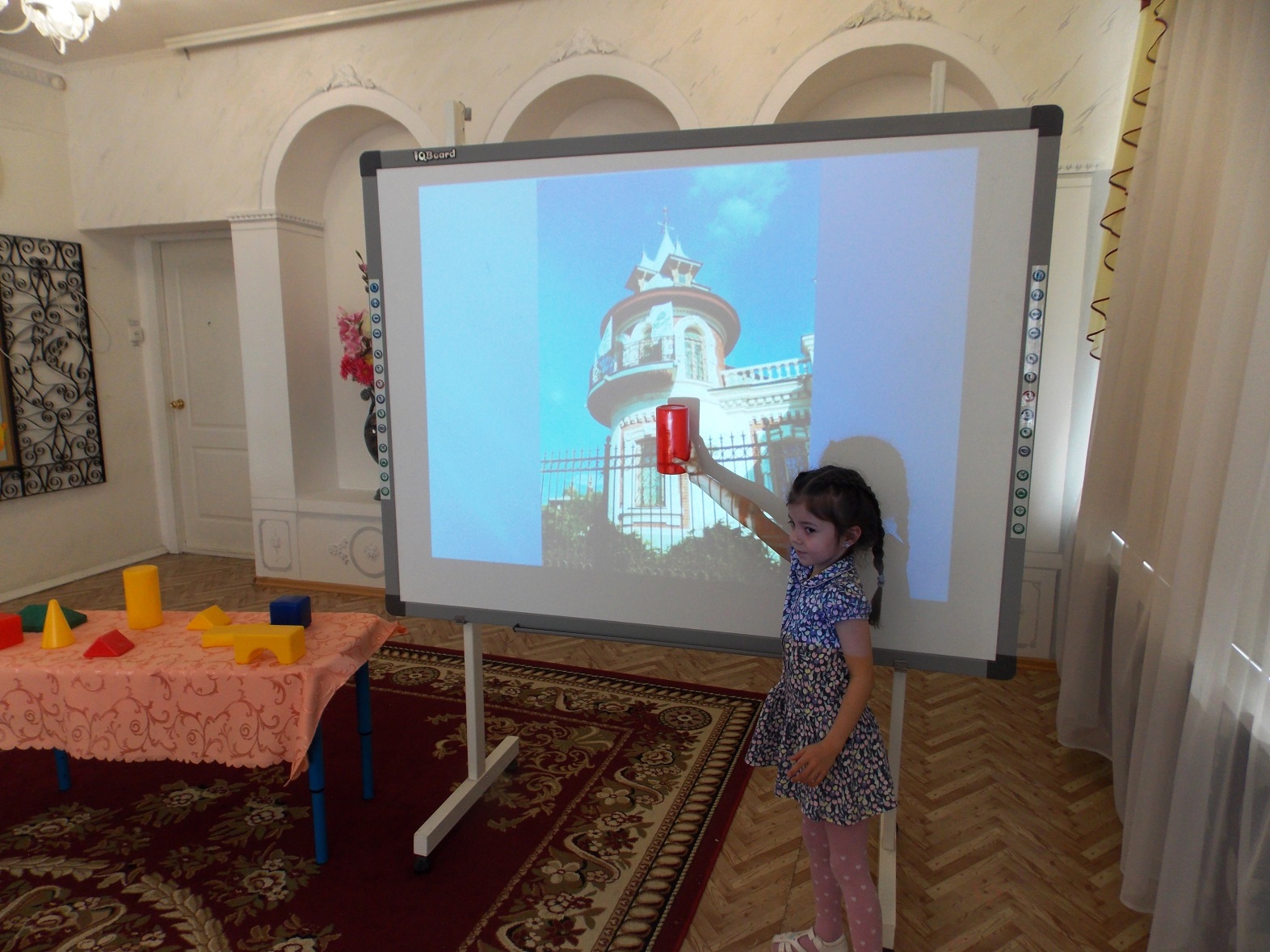 В ходе создания плоскостного изображения особняка И.А. Клодтау детей развивались пространственные представления, способность различать элементы оформления здания
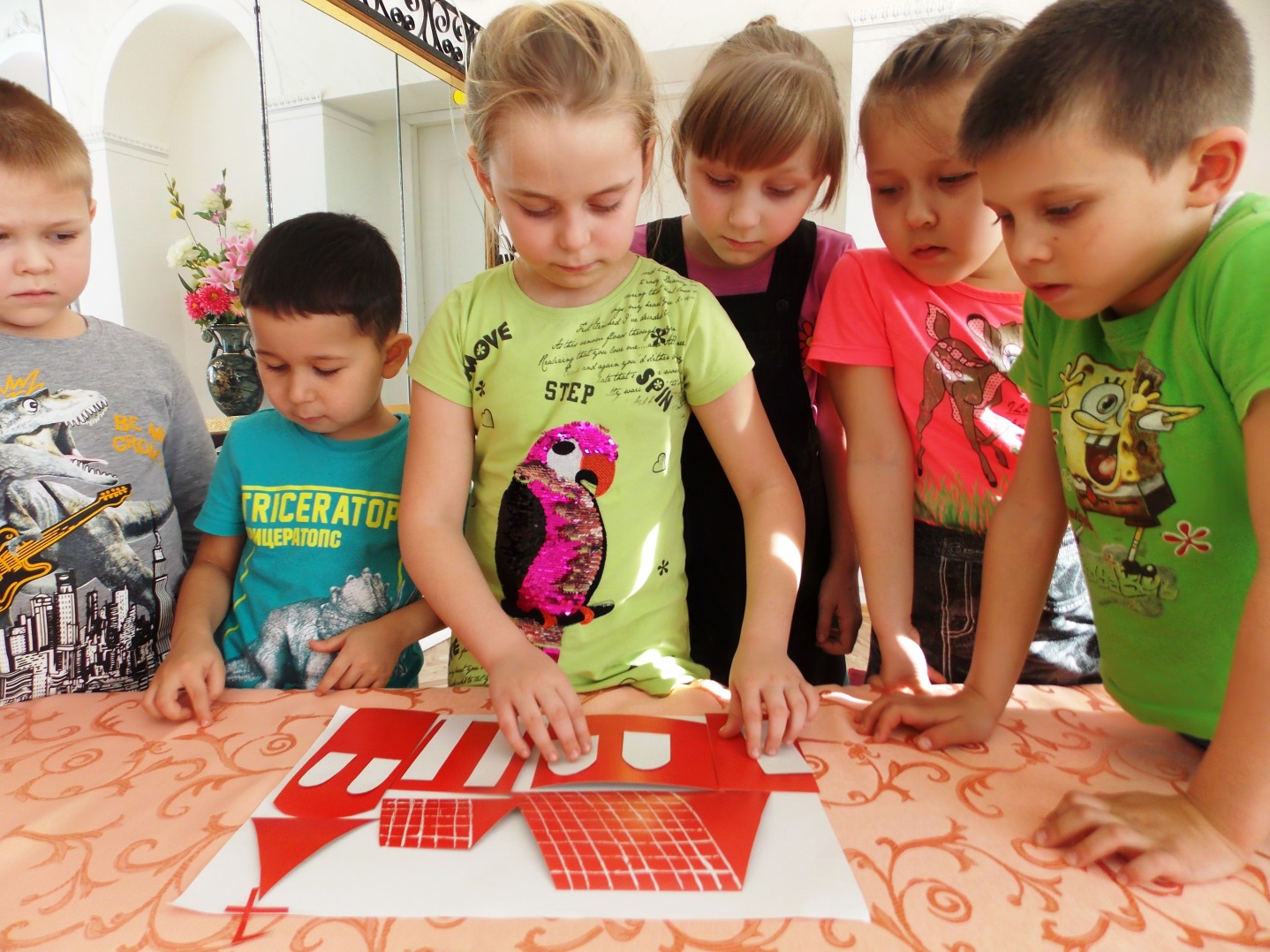 На втором этапе проекта был применен метод «Контрастного сравнения»
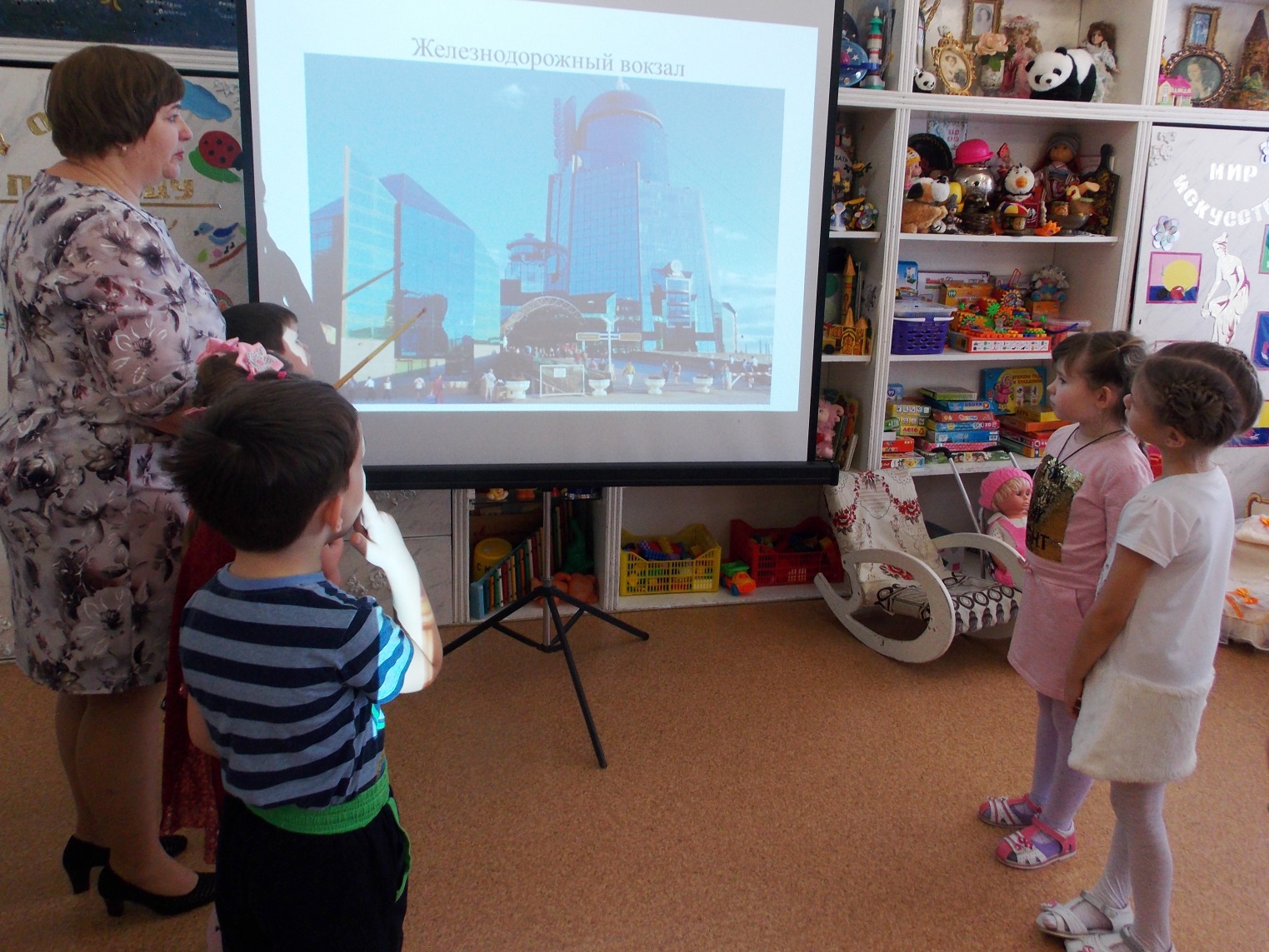 Применение метода «Контрастного сравнения» помогло детям научиться определять сходства и различия в  архитектуре разных зданий
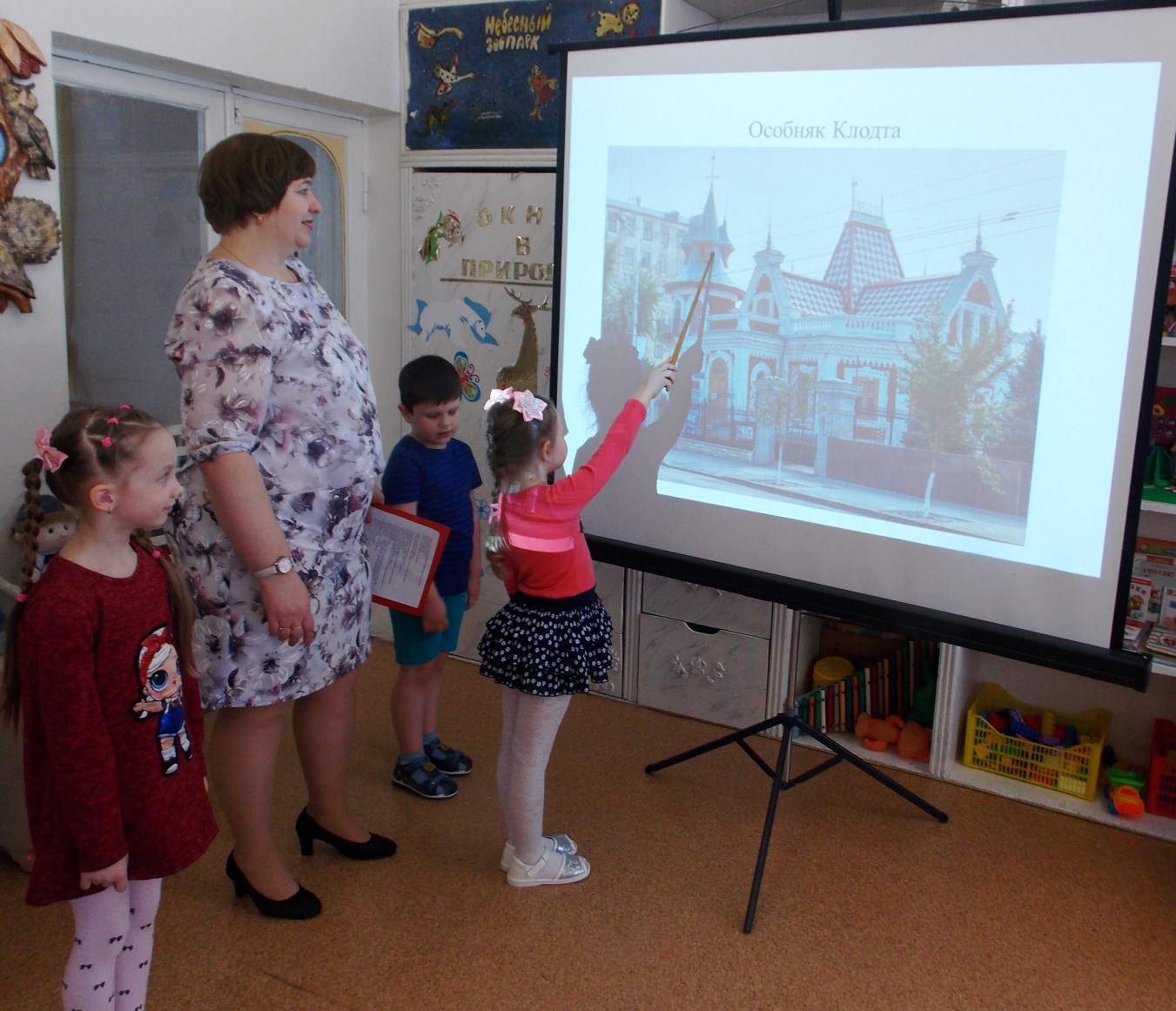 Ознакомление дошкольников с элементами архитектуры 
проводится в игровой форме
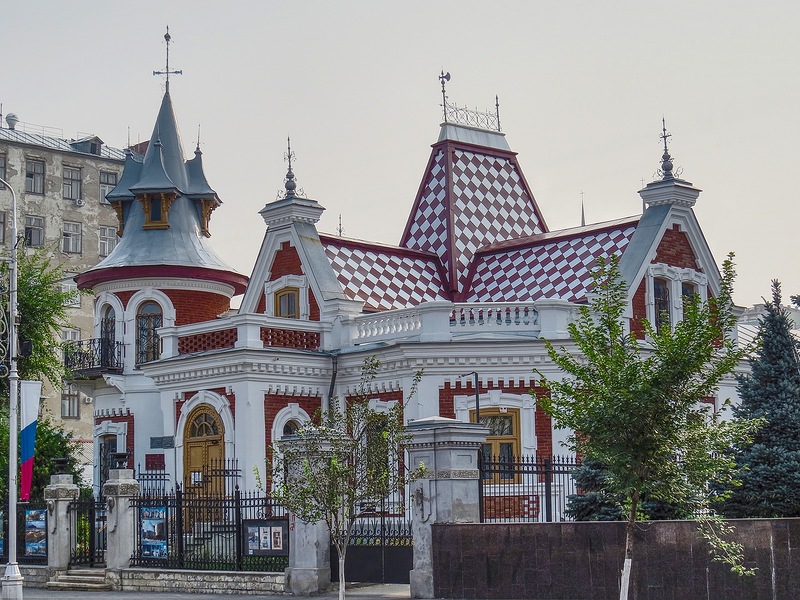 Информационно-коммуникативные технологии позволяютрасширить представления дошкольников о форме частей здания
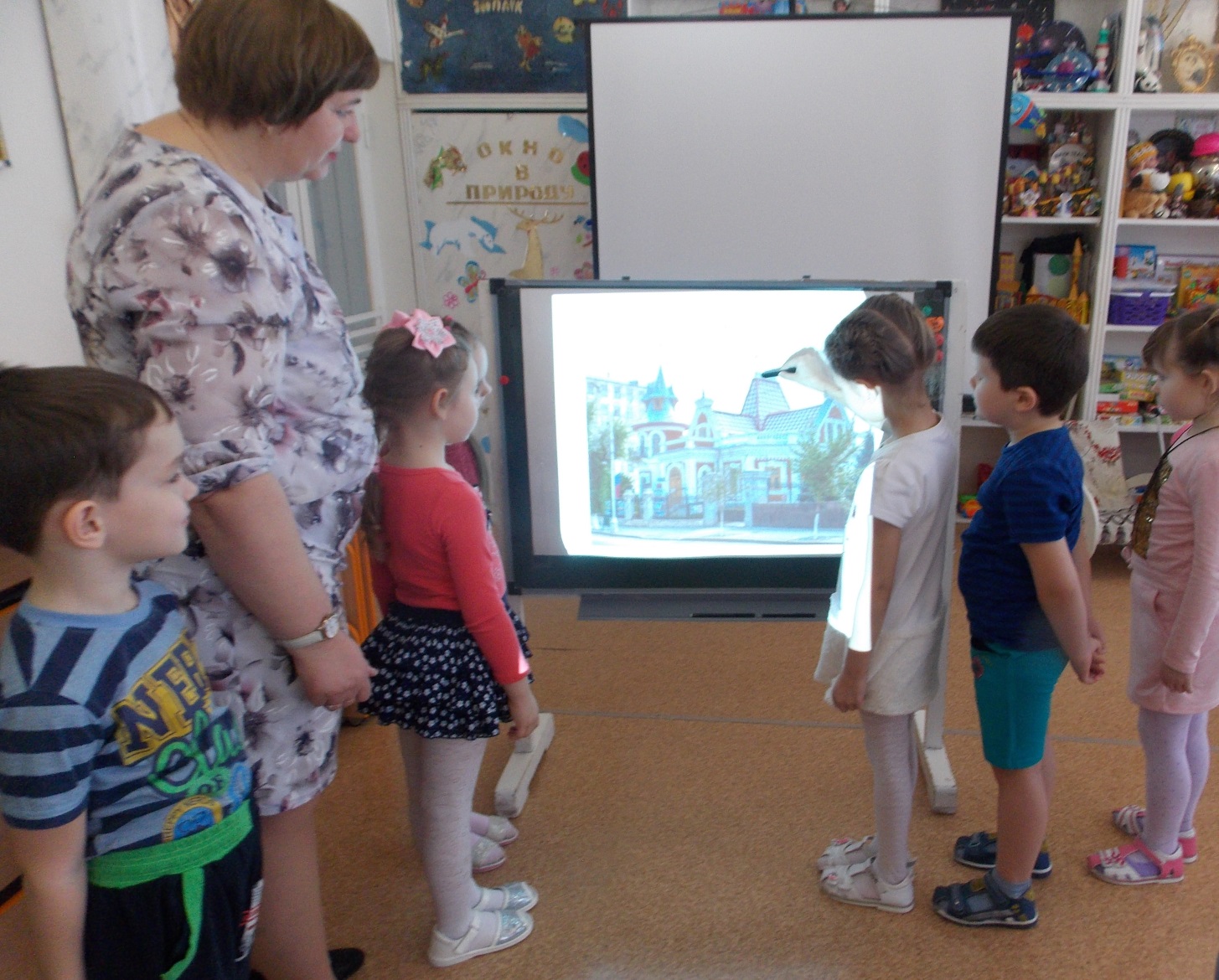 Дети создали схематический рисунок здания особняка И.А. КлодтаИгра «Похищение цвета»  вызвала у детей потребность воссоздать образ особняка Клодта  в рисунках
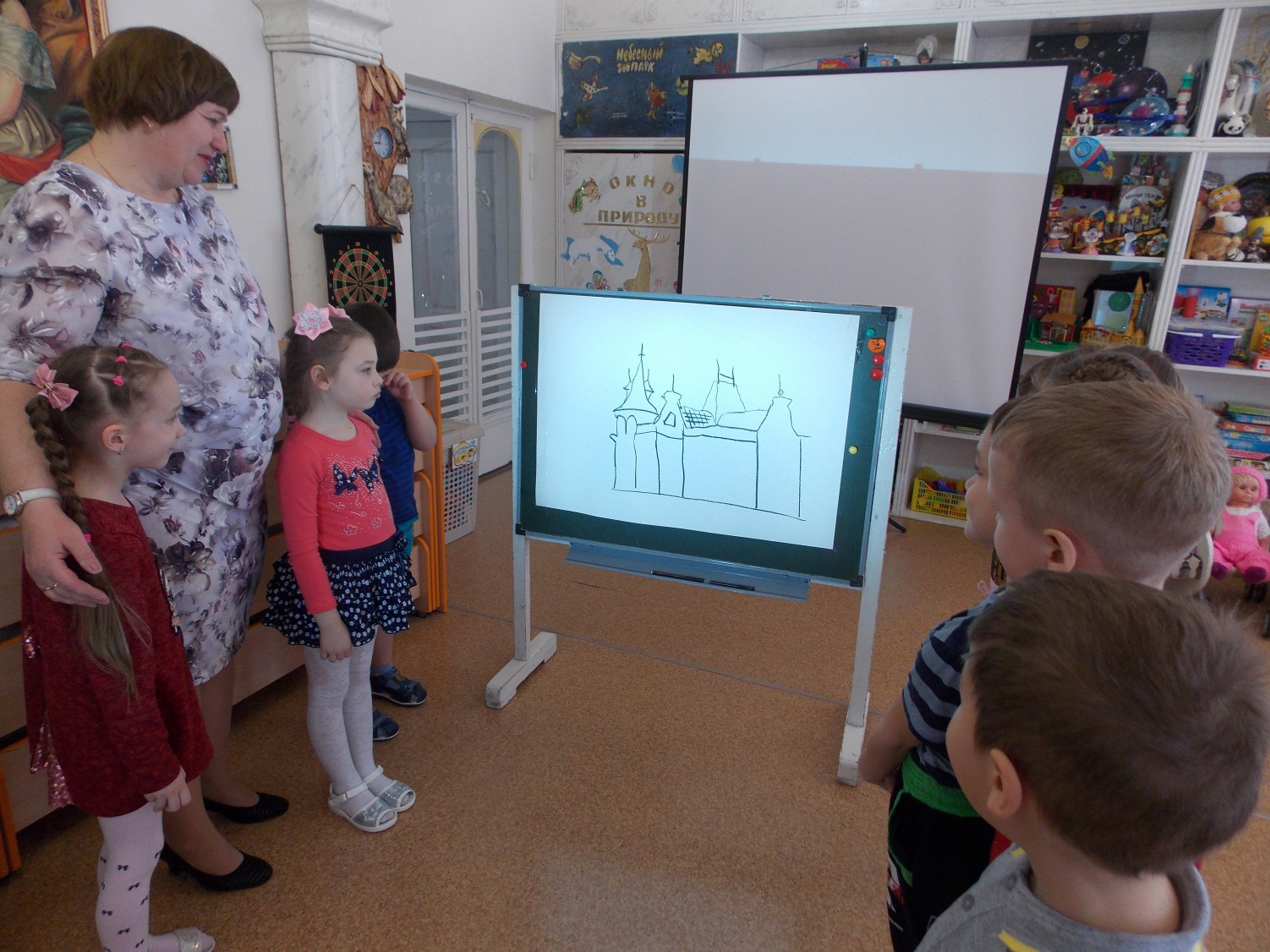 Увлекательно и интересно прошло рисование особняка И.А. Клодта в технике «клеевая акварель»
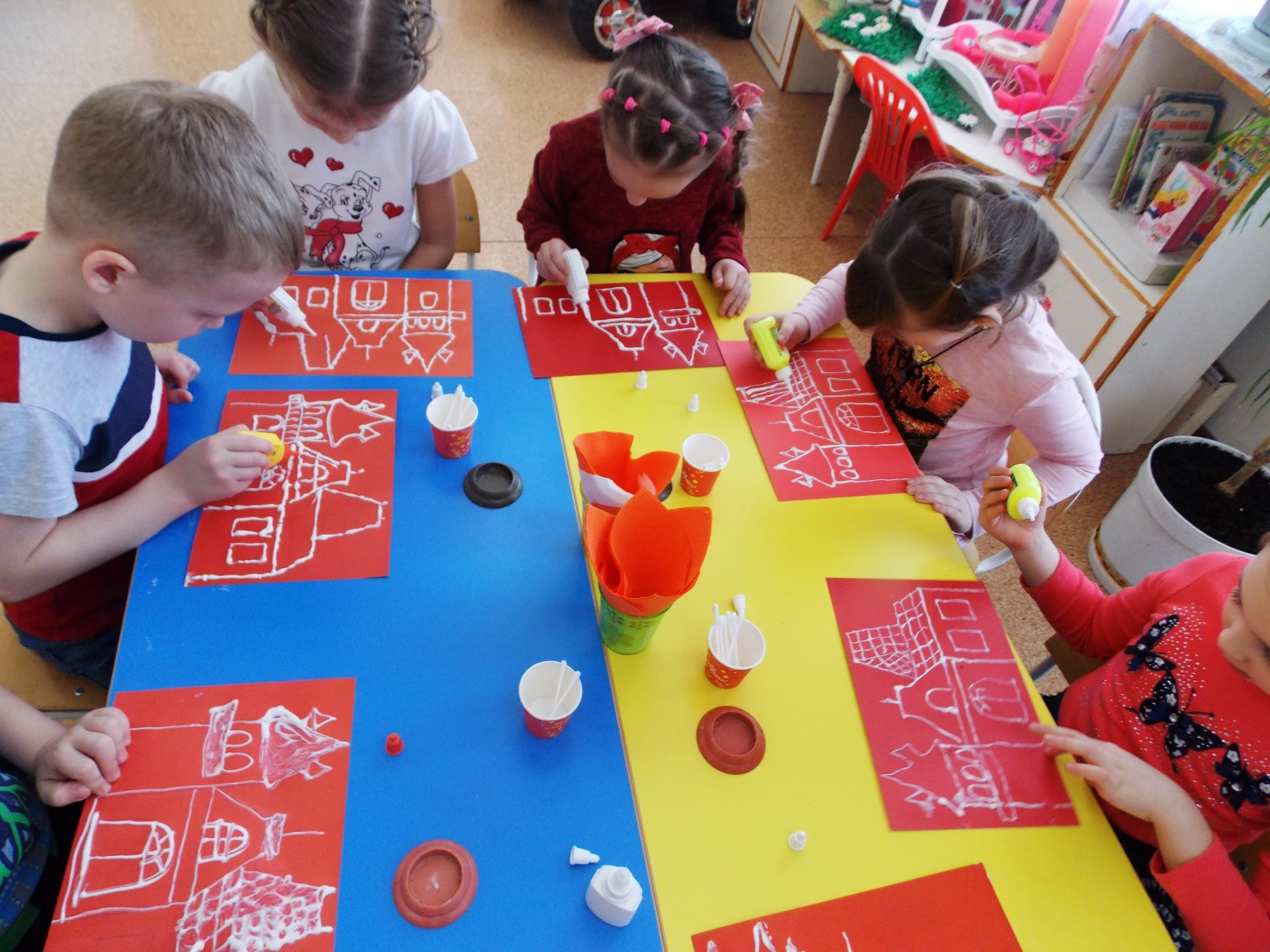 С большим восторгом  и восхищением дошкольники представили свои работы сверстникам
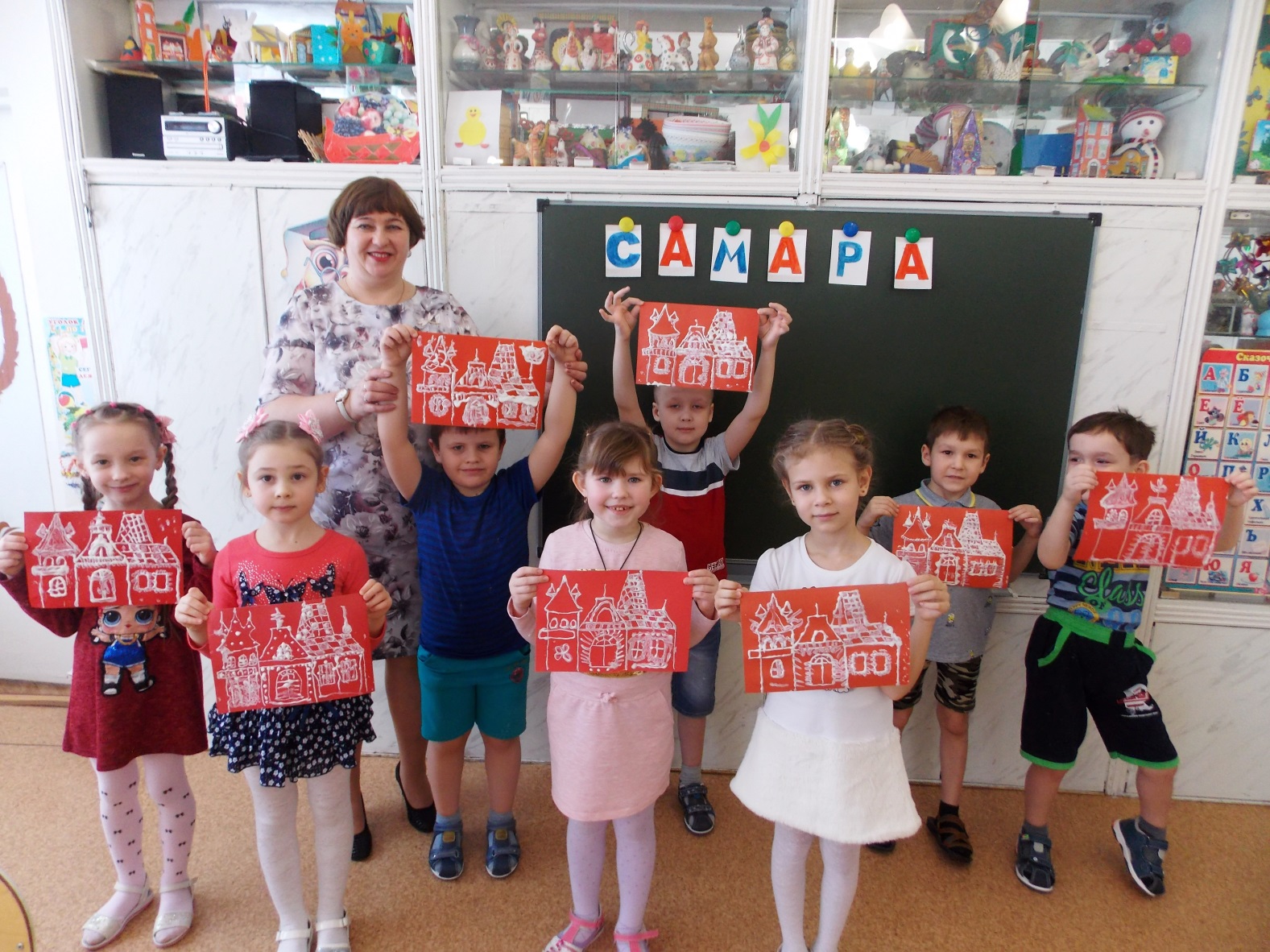 Электронная игра «Чей домик?» стала прекрасным средством закрепления темы «Сказочная архитектура»
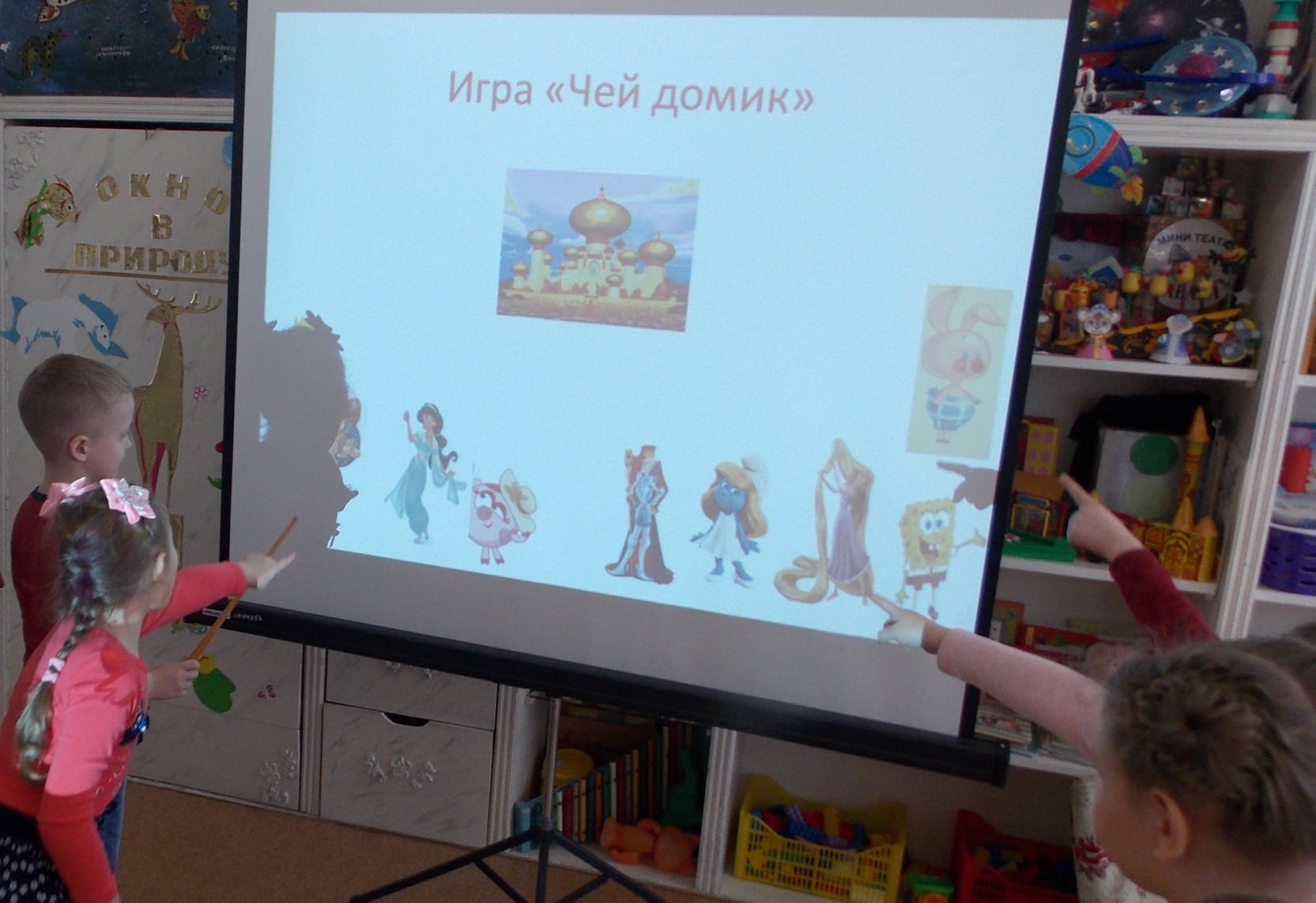 На третьем этапе проекта проводилось НОД на тему: «Мистер цилиндр», в ходе которого дети знакомились с объемными геометрическими формами
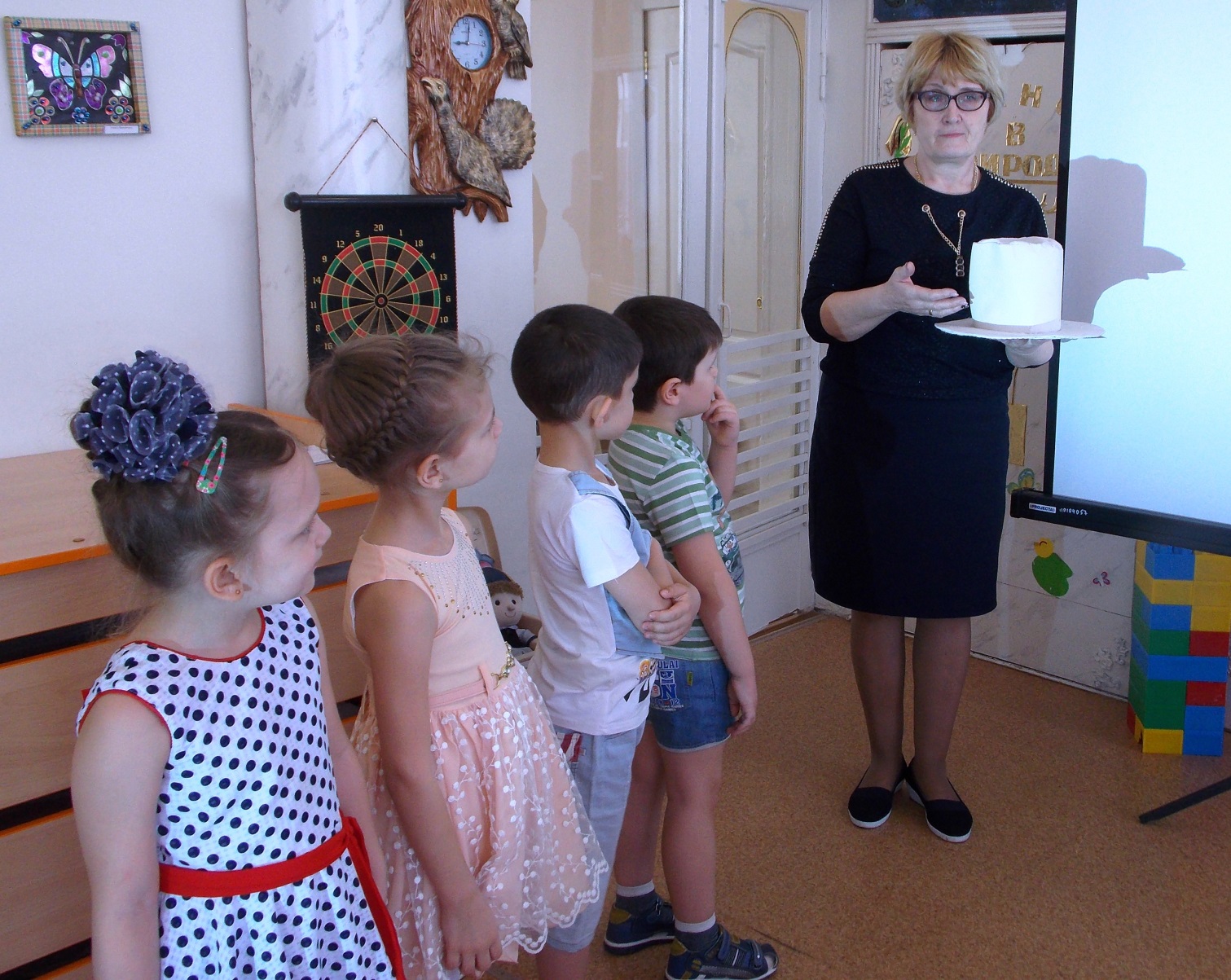 Дети выкладывали  плоскостные изображения разных зданий из геометрических фигур, отмечая их схожесть с особняком И.А. Клодта
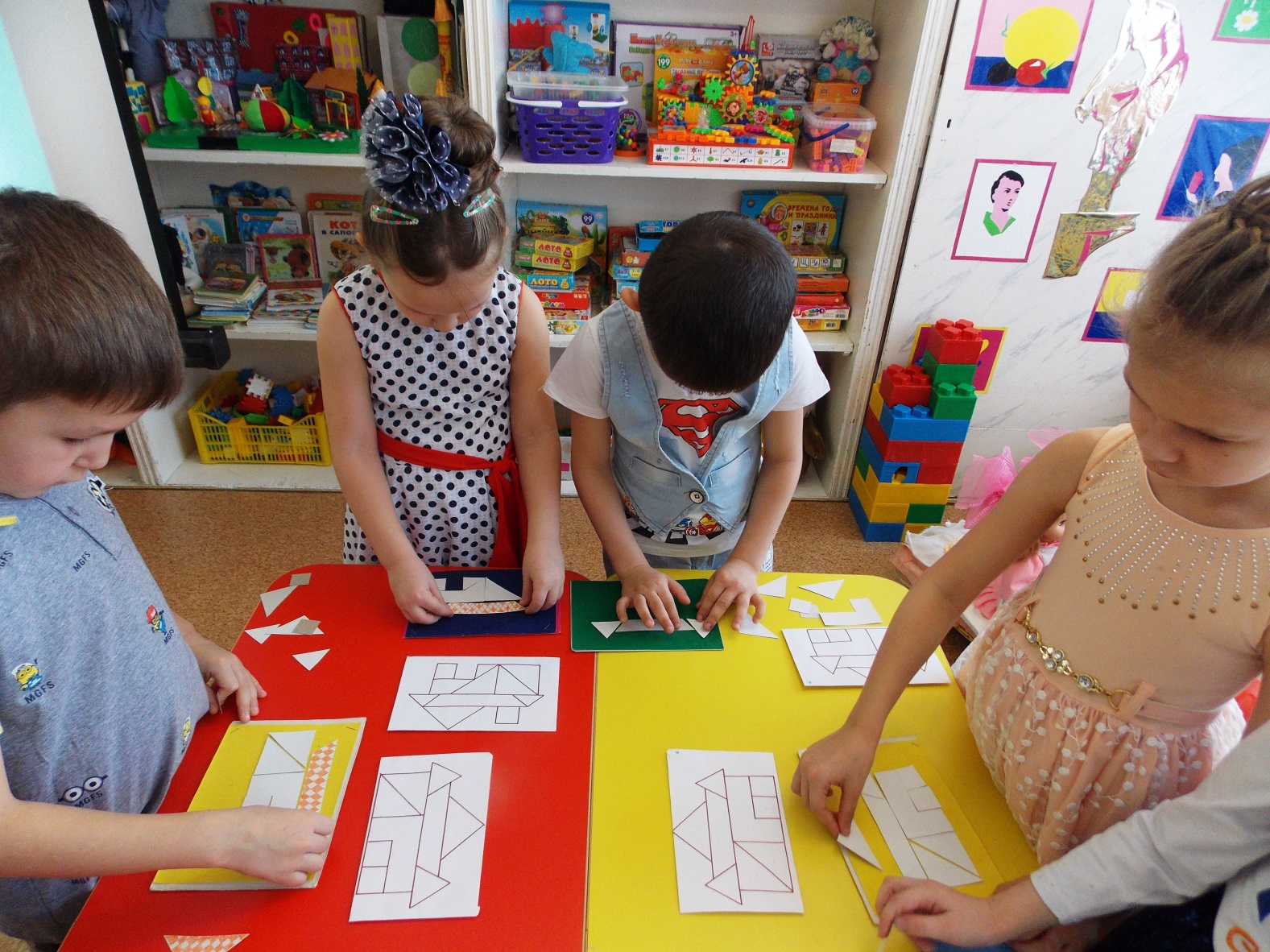 Дети придумали как можно создать объемную геометрическую форму и предложили сконструировать их из счетных палочек и пластилиновых шариков
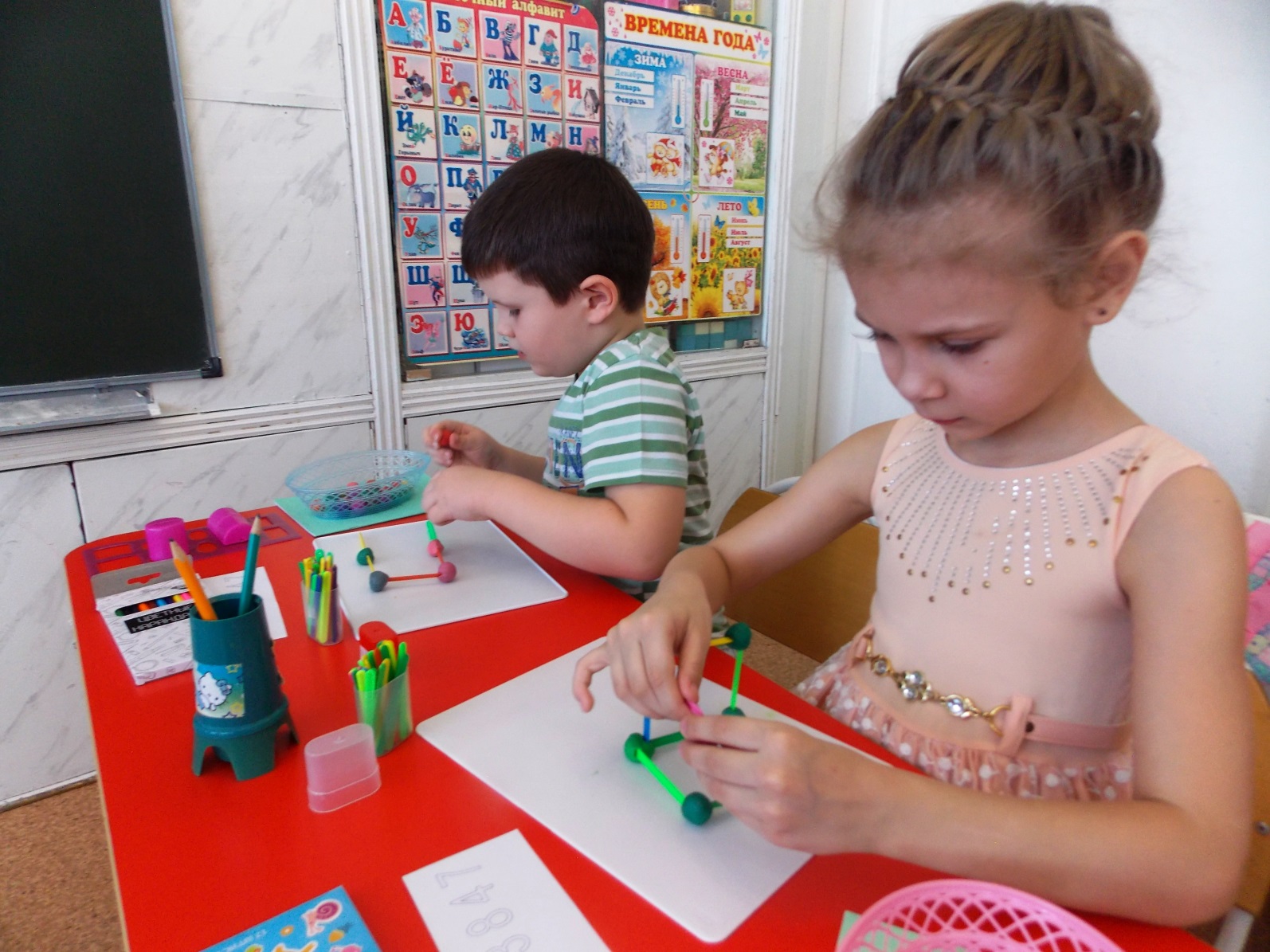 Получившиеся объемные тела дети сопоставляли с архитектурными формами особняка И.А. Клодта
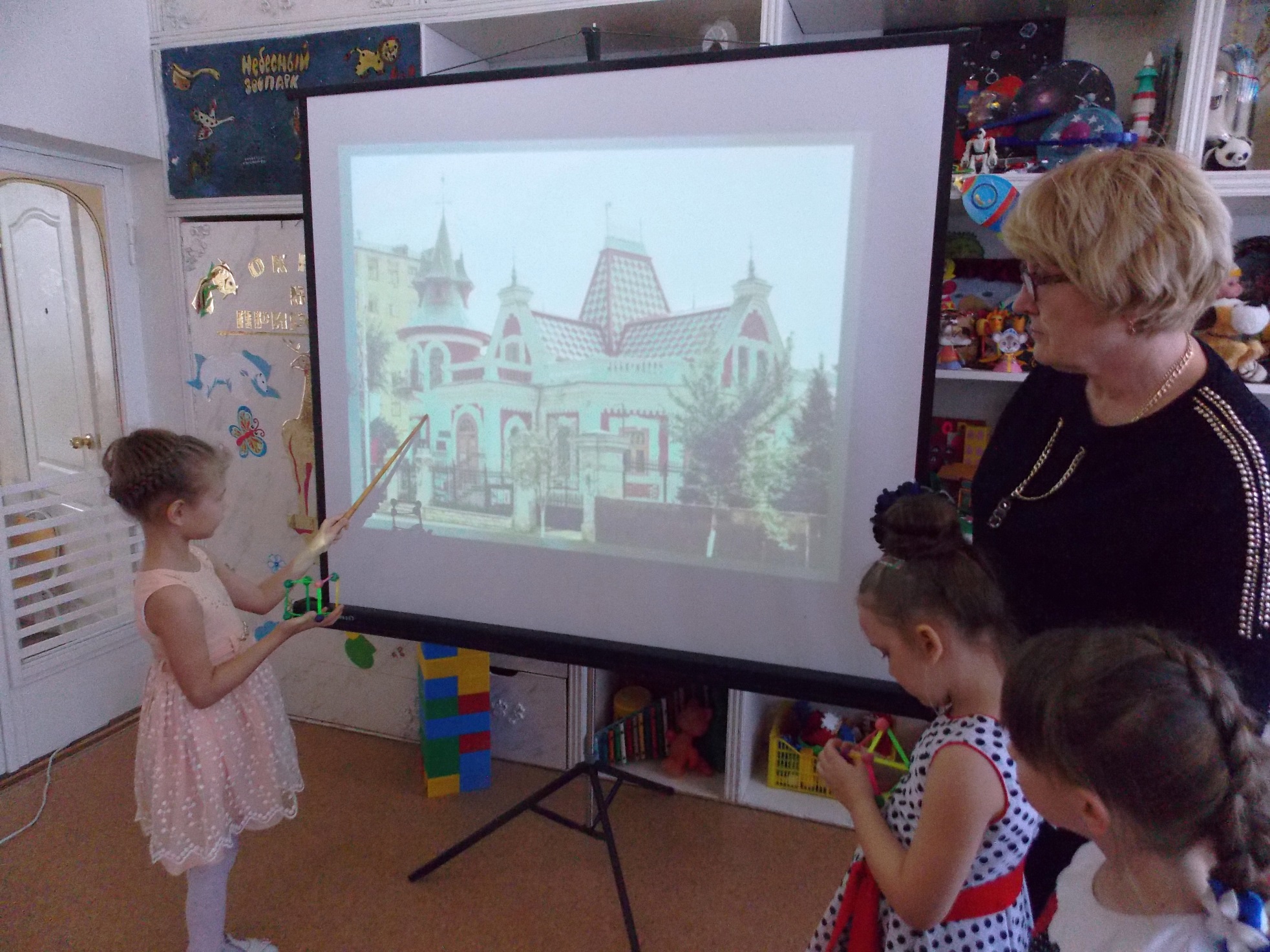 АРХИТЕКТУРА И МАТЕМАТИКАДети познакомились с объемными геометрическими фигурами цилиндр и полуцилиндр,  с геометрическими  понятиями «симметрия», «асимметрия», «вид цилиндра сверху», «вид сбоку»
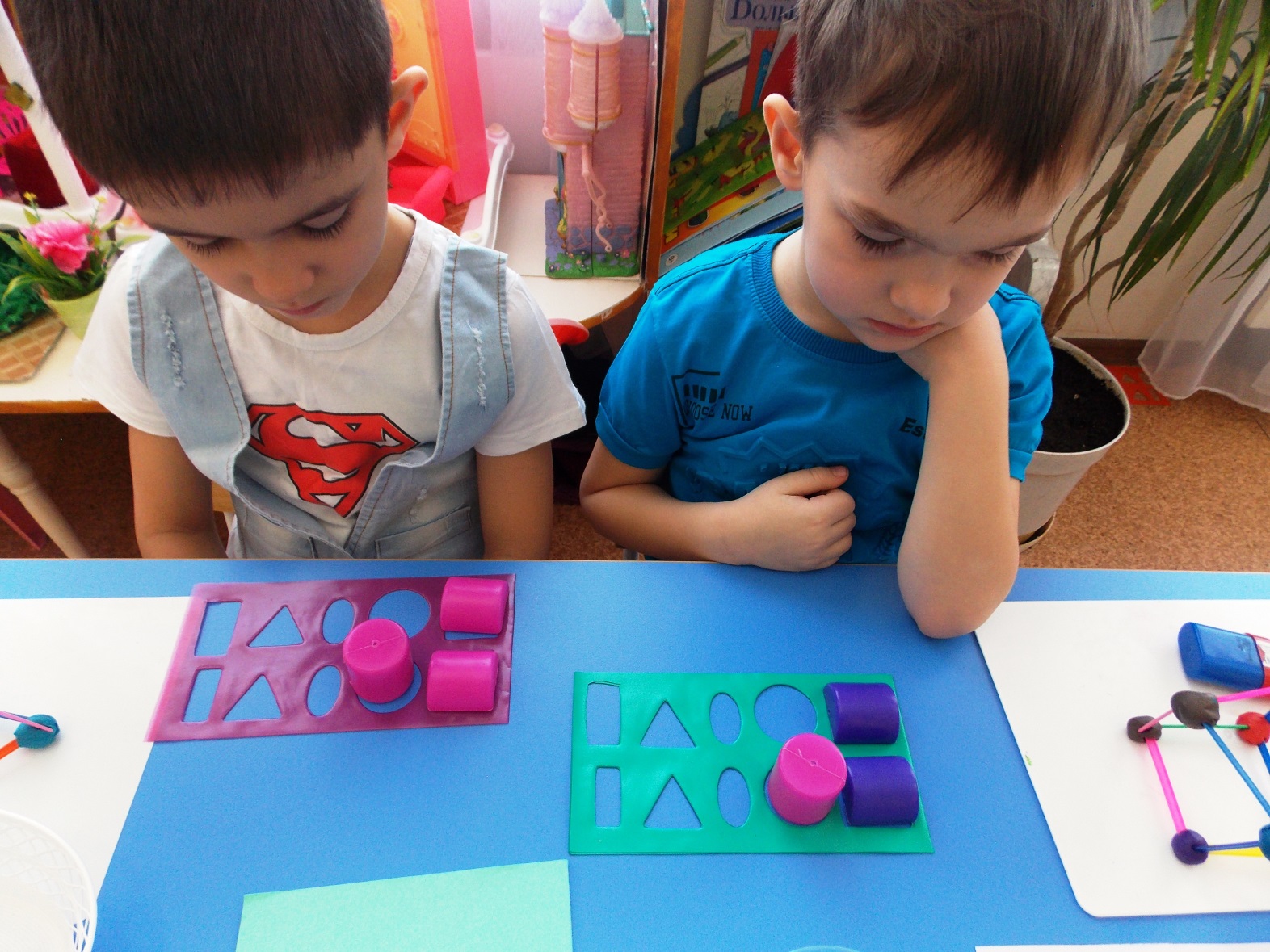 Заключительным этапом проекта стало интегрированное занятие по художественному конструированию «Солнечный замок»
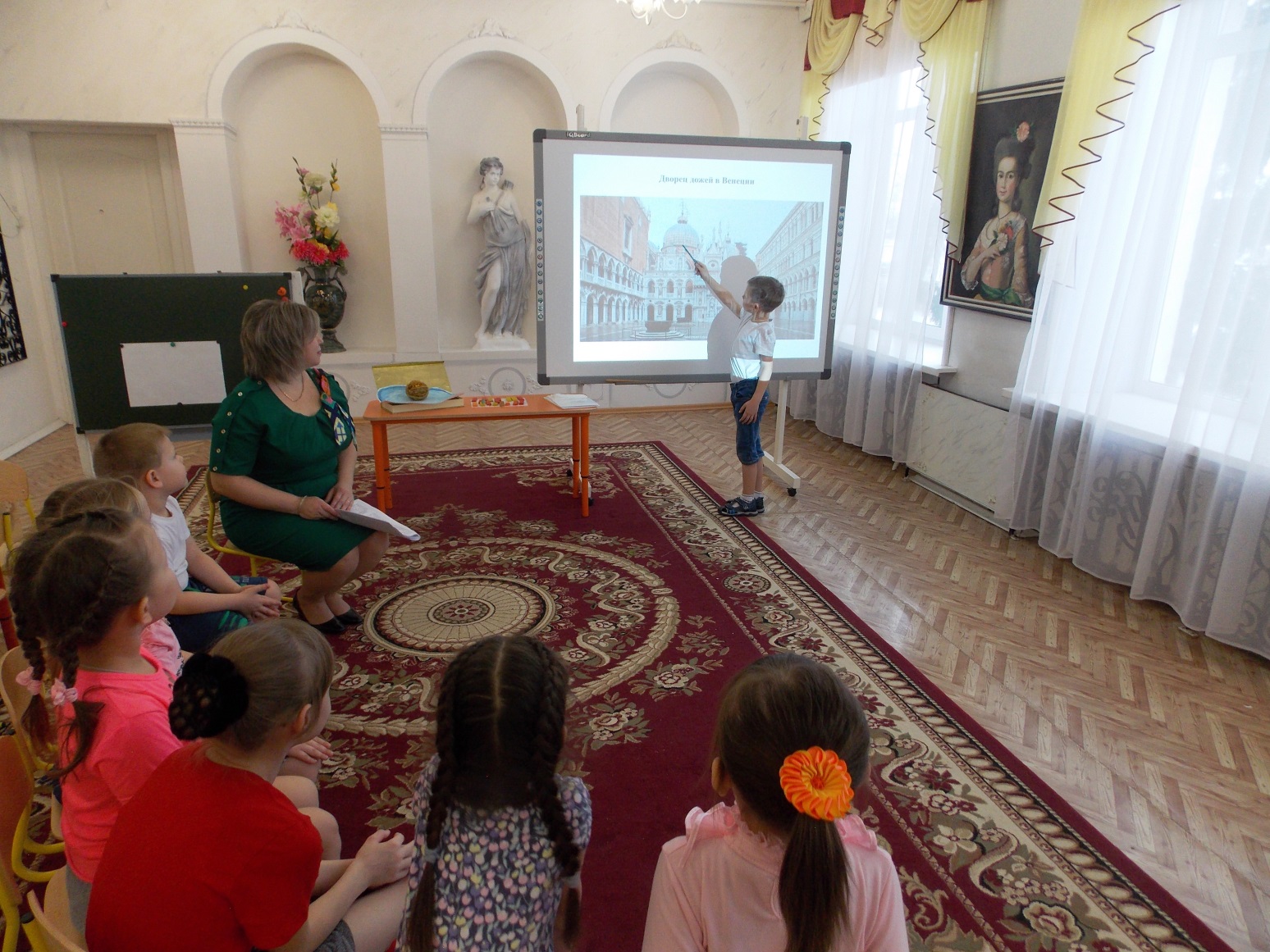 Во время конструирования солнечного замка дети почувствовали себя настоящими архитекторами, применили знания полученные в ходе реализации проекта
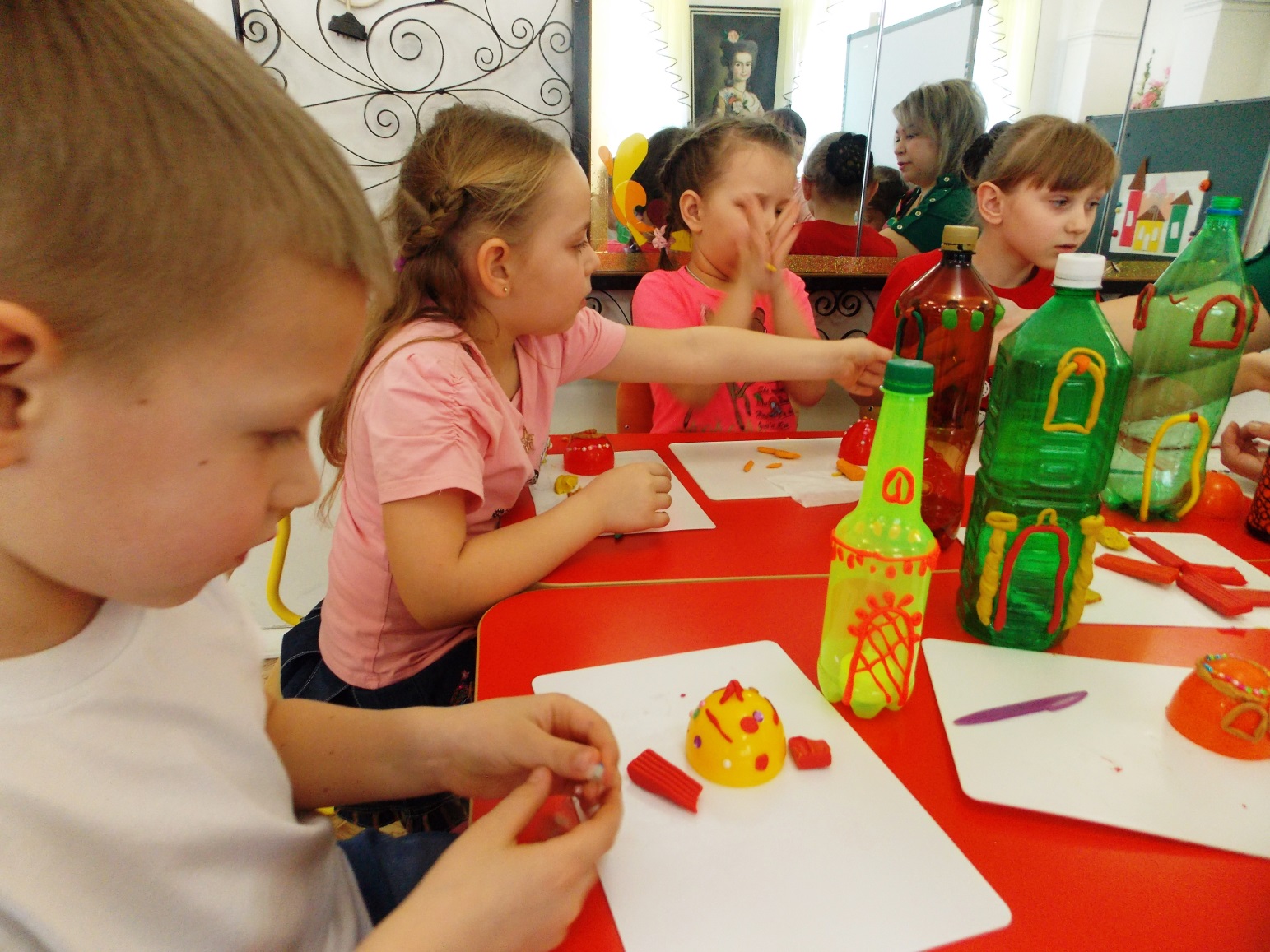 Дети декорировали постройку архитектурными элементами из пластилина, выполненных способом раскатывания, скручивания, выкладывания жгутиков
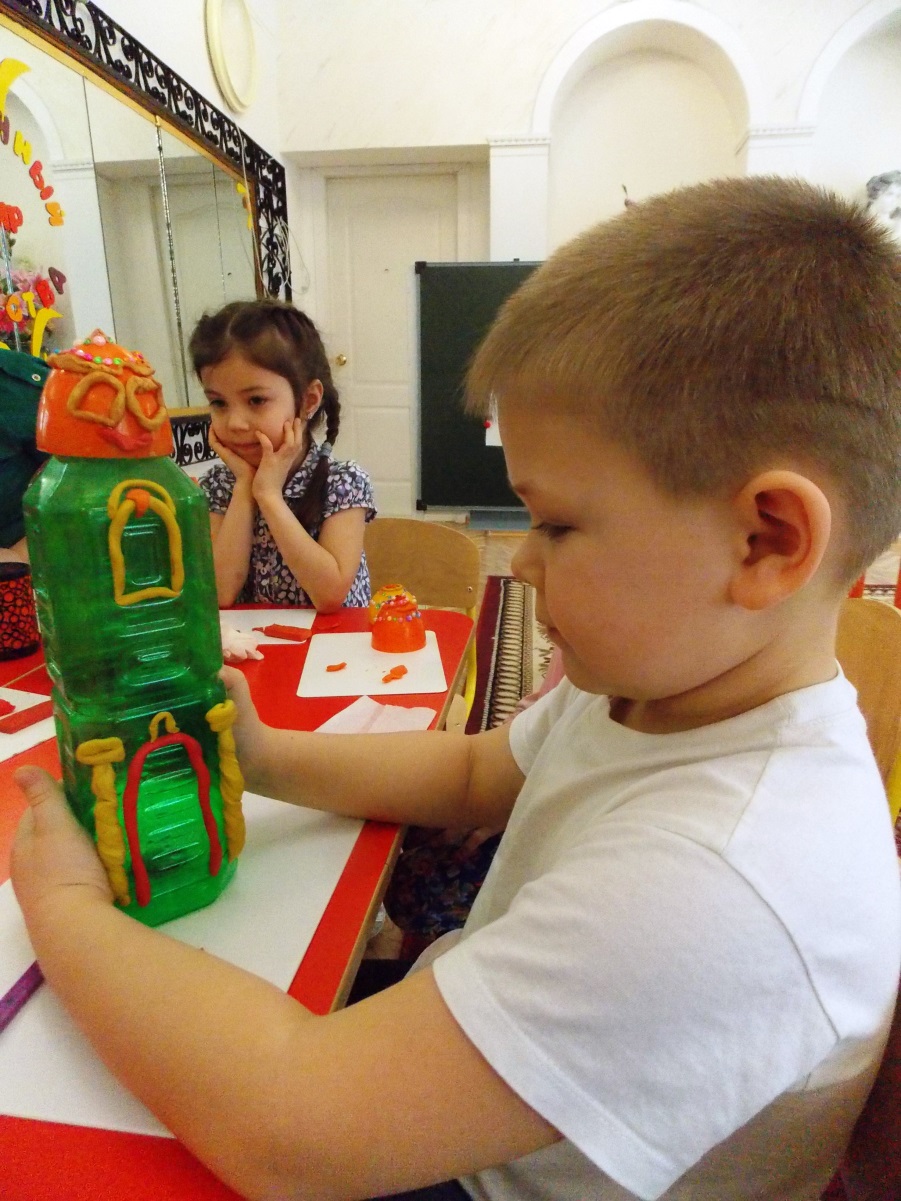 Дошкольники научились выражать свой замысел в худо­жественной форме, высказывали мнение по поводу пространственного раз­мещения построек
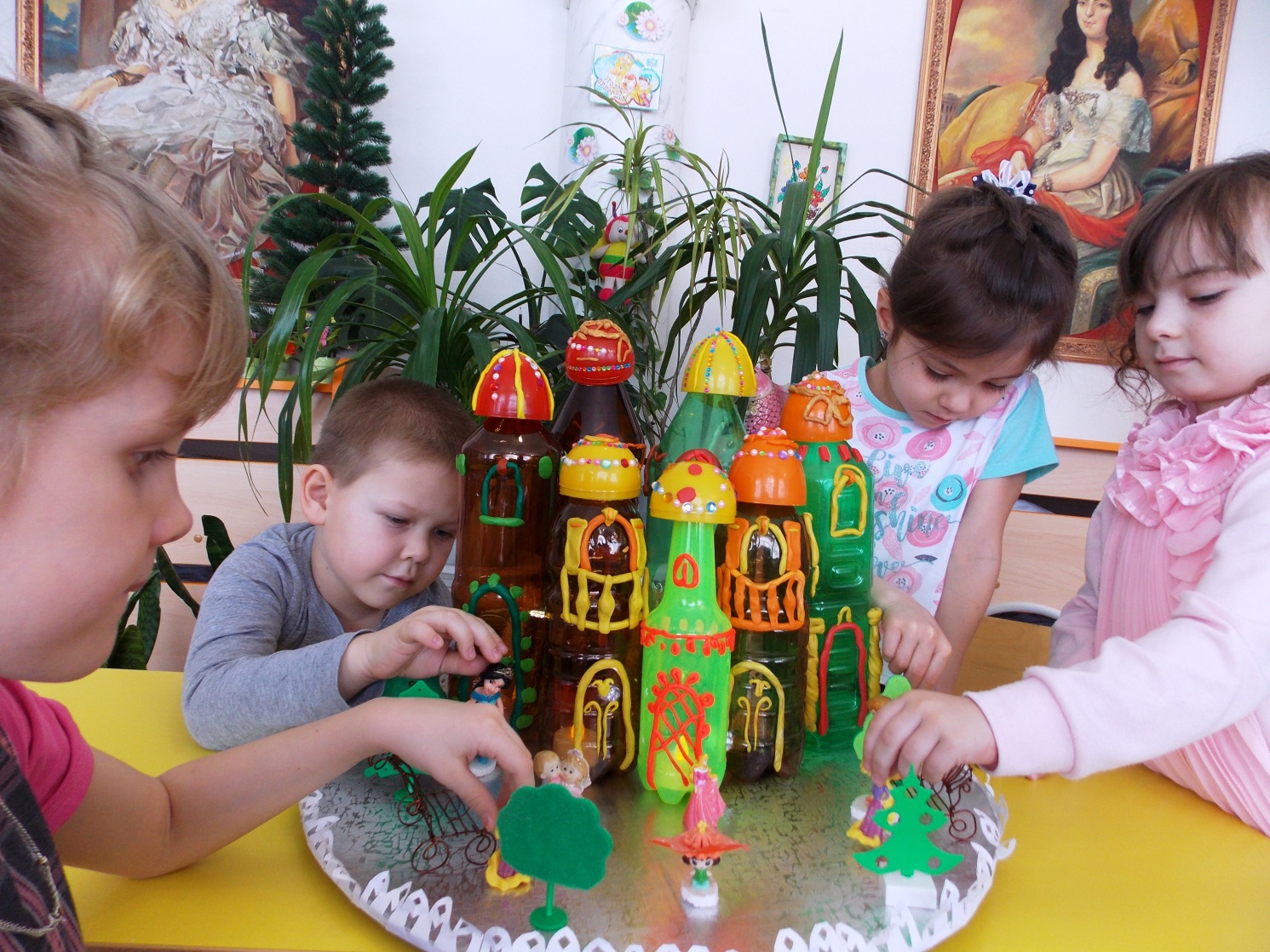 Спасибо за внимание
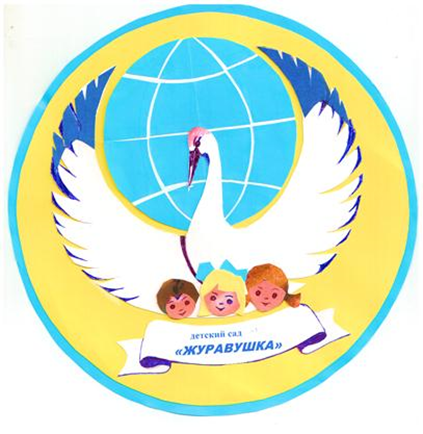 СП «Детский сад Журавушка» ГБОУ СОШ №1 
города Похвистнево
 
446454, г. Похвистнево
ул. Революционная, 103

Телефон: 8(84656)22165
mdouds-10@yandex.ru